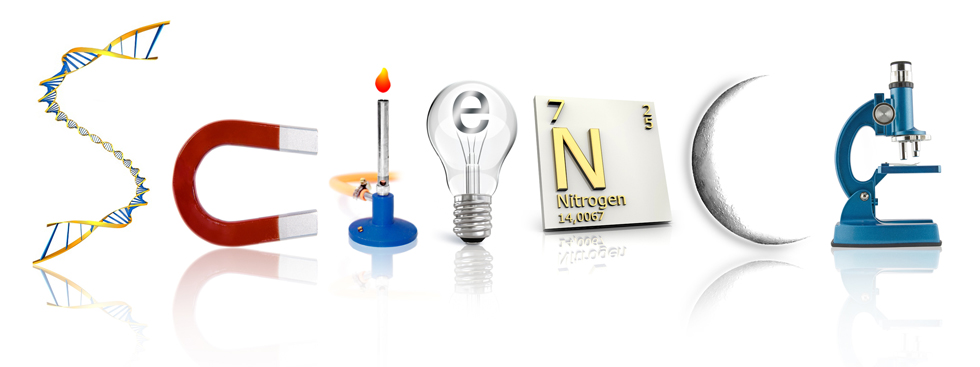 UPDATES
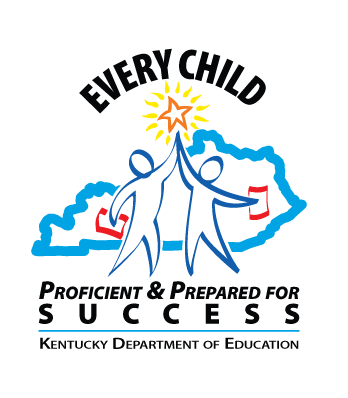 Terry RhodesRegional Science Network Instructional Specialistterry.rhodes@education.ky.gov Cell: 859-585-7762Web: www.terryrhodes1science.com
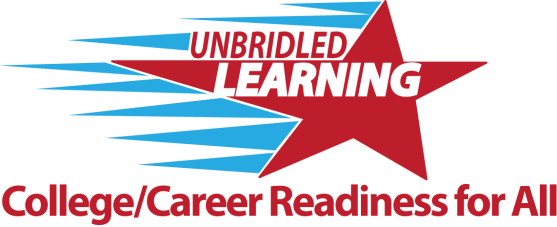 CKEC Alternate Aligned Science Standards Plan
2014 – 2015
Sally Miracle & Terry Rhodes
Hold summer trainings on the new science standards – the same info would be presented at both sessions to allow teachers to attend either date.
Have all teachers together (do not separate by levels)
Present to teachers on the progressions
What is the progression assessing
The deconstructed standards/progressions
2 – 3 hands on experiences for each aligned standard in each progression
Resources for each progression
Videos, Books, Works samples, websites, etc.
Give them an Alternate Aligned Science Vocabulary dictionary
Alternate  Science Standards Progressions

Earth Science
	4-ESS2-1	6-ESS2-4     HS-ESS2-5
Engineering and Technology
	3-5-ETS1-1	MS-ETS1-1   HS-ETS1-3
Life Science 1
	3LS1-1	7-LS1-5       HS-LS4-5
Life Science 2
	3LS4-3	6-LS2-2       HS-LS2-6
Physical Science 1
	2-PS1-1	7-PS1-2       HS-PS1-2
Physical Science2
	3-PS2-2	6-PS2-2       HS-PS2-3
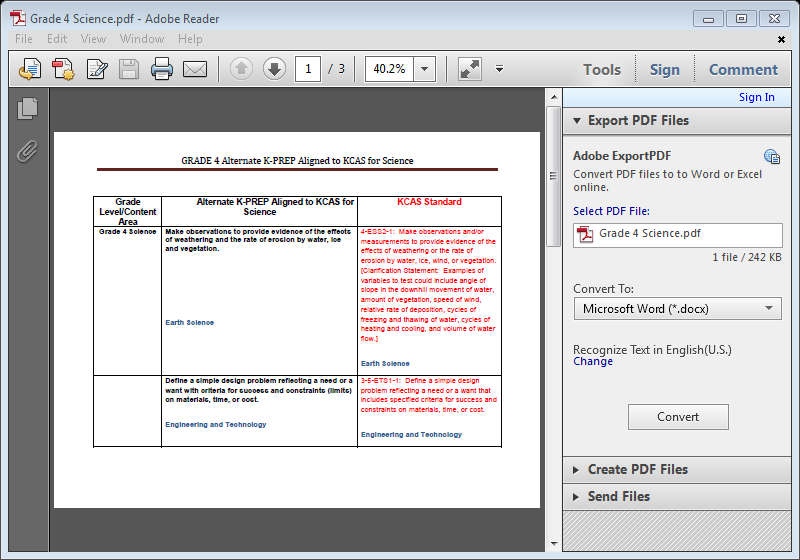 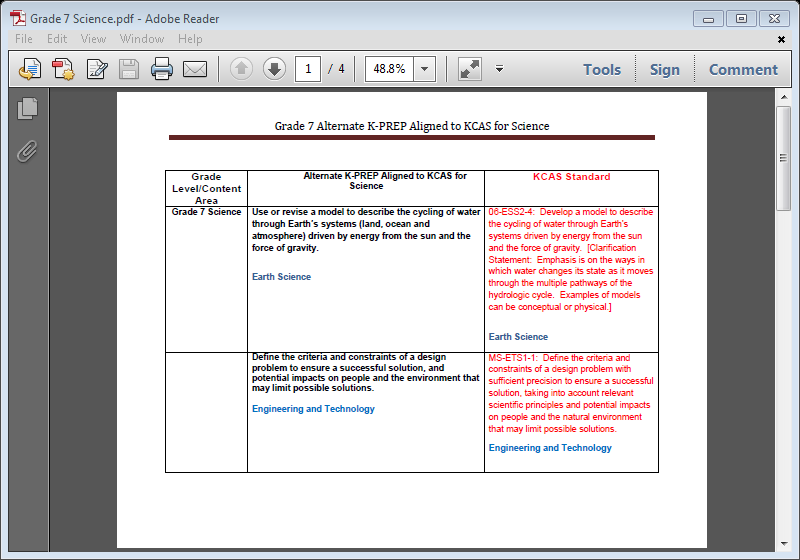 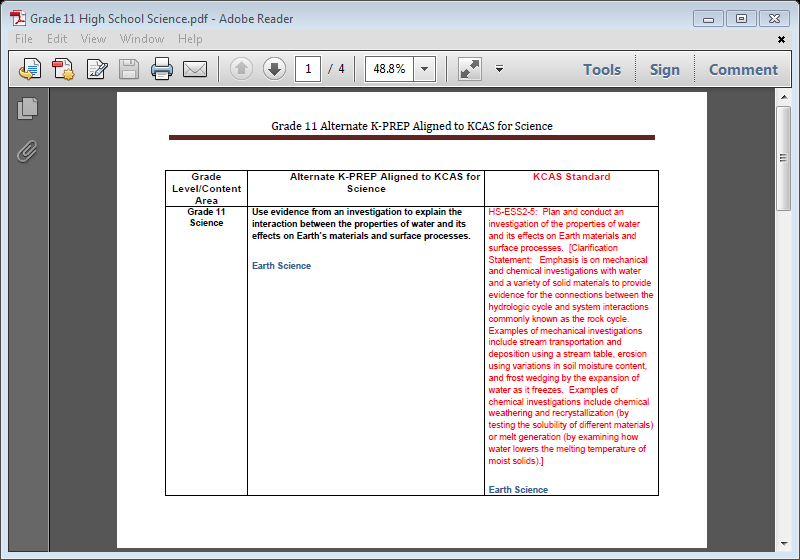 Obtain Information
Ask Questions/Define Problems
Plan & Carry Out Investigations
Use Models to Gather Data
Use Mathematics & Computational Thinking
Evaluate Information
Analyze Data 
Use Mathematics and Computational Thinking
Construct Explanations/Solve Problems
Developing Arguments from Evidence 
Use Models to Predict & Develop  Evidence
Communicate Information
Using Argue from Evidence (written/oral)
Use Models to Communicate
(Moulding, 2012)
[Speaker Notes: Professional development must provide teachers with a way to engage student is all aspects of science.]
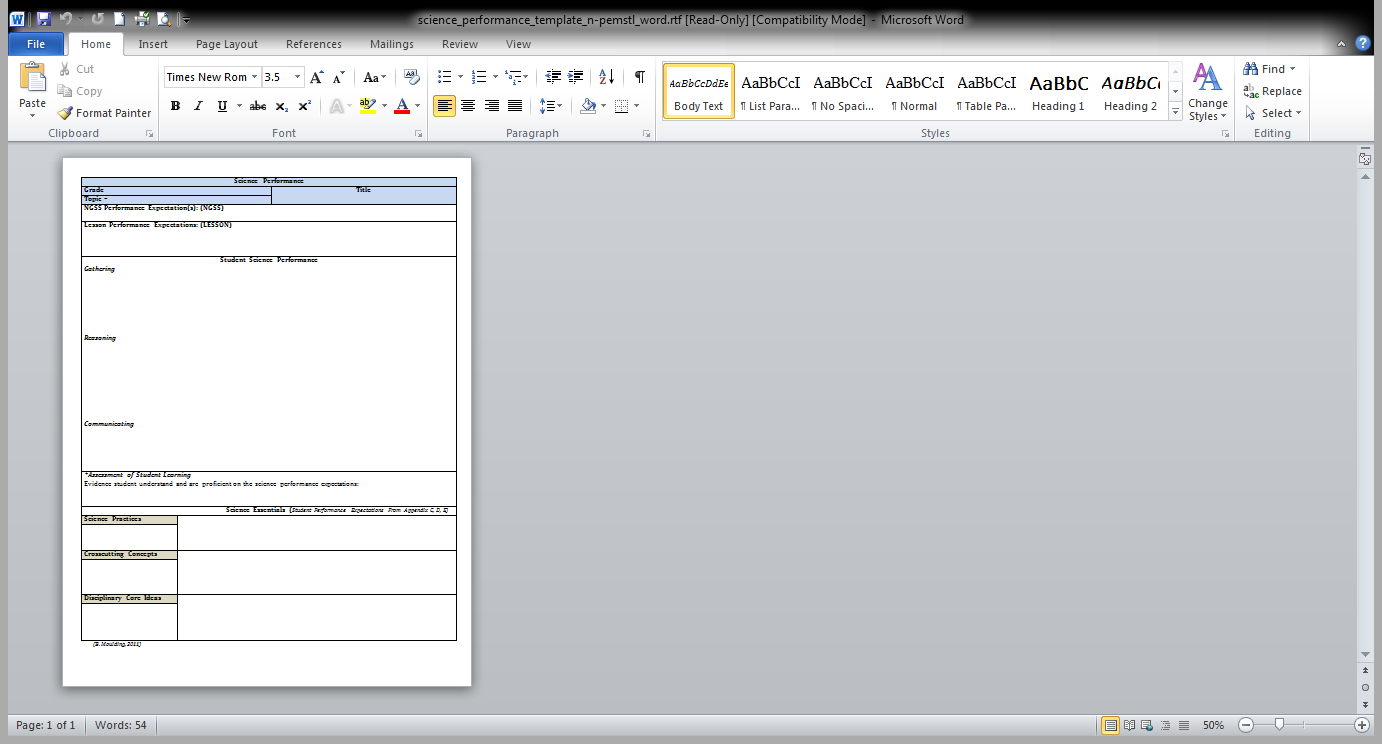 Lesson Plan Idea Template
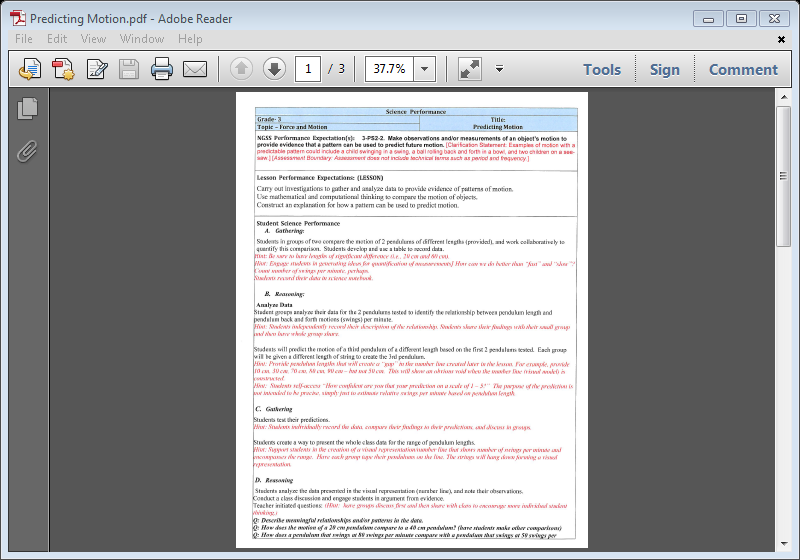 Sample Lesson Plan Idea
October KSLN

Article-”This is not a lesson plan”
Reflections on Lesson Plan Ideas implemented since last meeting
Waves 3-Dimensional Lesson Idea
Looking at assessments through 3-D lens
Designing Assessments
Science Formative Assessments
Seven Essential Skills for Today’s Students
Critical thinking and problem-solving
Collaboration
Agility and adaptability
Initiative and entrepreneurialism
Effective oral and written communication
Accessing and analyzing information
Curiosity and imagination
[Speaker Notes: Looking deeper at “effective oral and written communication . . . As we did with digital literacy a moment ago….

It has long been assumed that students need effective oral and written communication, however, specific subsets of communication skills are identified from the 21st CS perspective.  This is referred to as 
“COMPLEX COMMUNICATION” 

Complex communication skills for the 21st century would include the focus on 
  negotiation
  persuading
  interpreting information
  trust building]
http://vimeo.com/53913251
Attribute 


As a table, look at the attributes and
discuss reflection questions in terms of the attributes…how can we make the shift to equipping our students for success in the classroom and beyond?
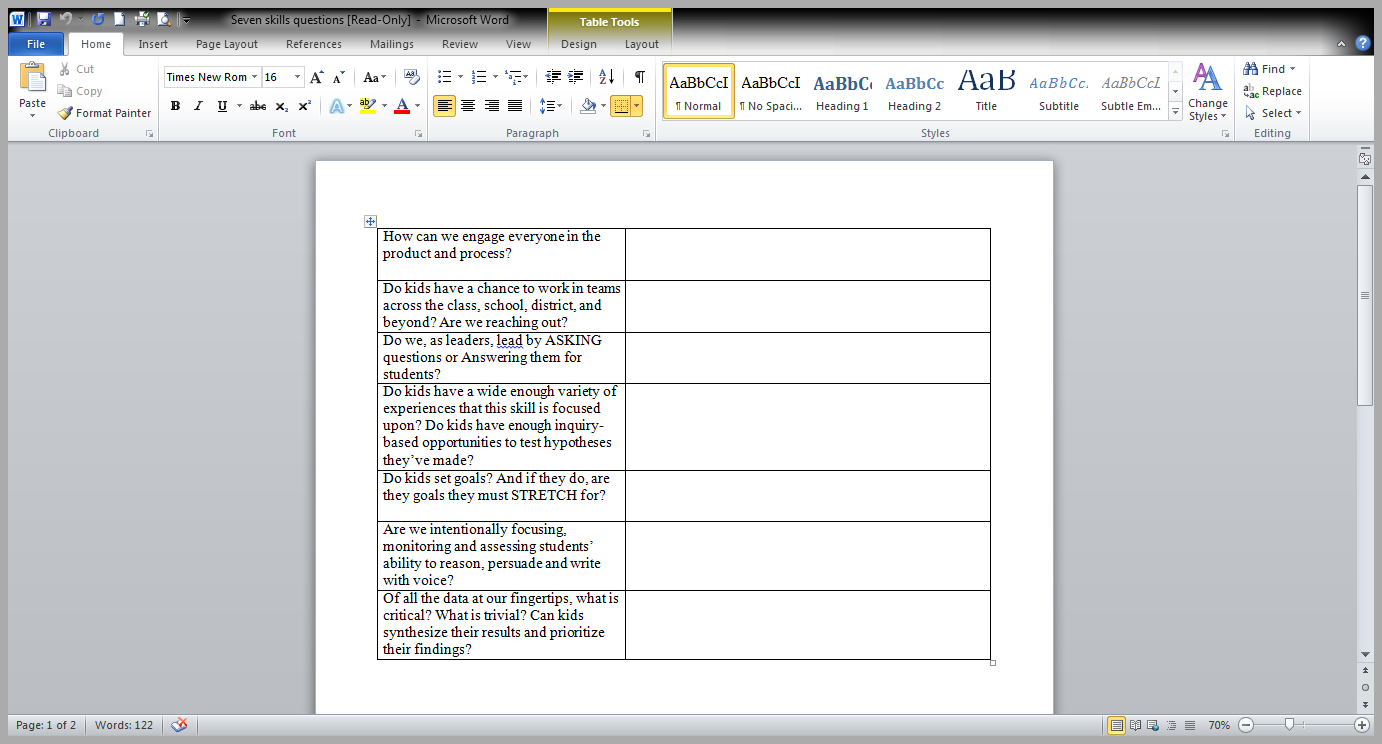